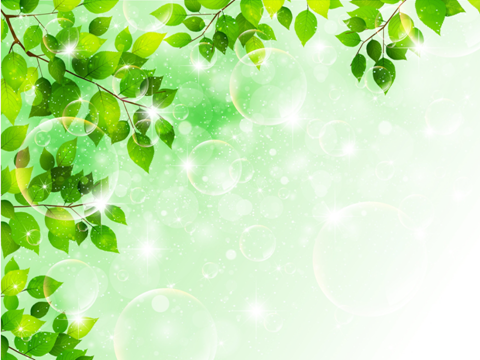 Опыт работы по теме: «Развитие познавательно-исследовательской деятельности детей в процессе ознакомления с природой»
Подготовила воспитатель
 I квалификационной категории: Годунко С.А.
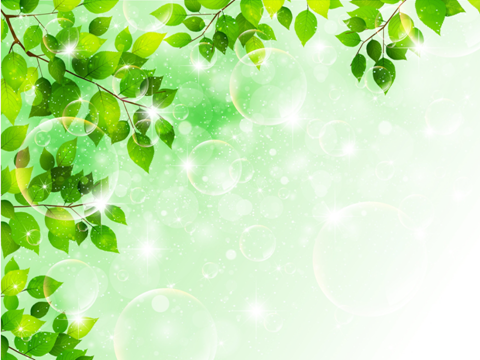 «Люди, научившиеся…наблюдениям и опытам, приобретают способность сами ставить вопросы и получать на них фактические ответы, оказываясь на более высоком умственном и нравственном уровне в сравнении с теми, кто такой школы не прошёл».»К.Е. Тимирязев
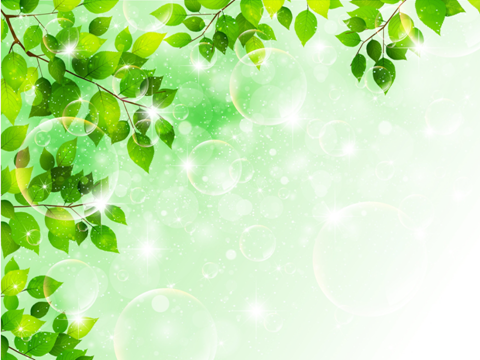 Цель: развитие свободной творческой личности ребенка, посредством исследовательской деятельности детей.
Задачи:
    Поддерживать интерес дошкольников к окружающей среде, удовлетворять детскую любознательность.
 Формировать опыт выполнения правил техники безопасности при проведении опытов и экспериментов.
    Развивать у детей познавательные способности (анализ, синтез, классификация, сравнение, обобщение);
    Развивать мышление, речь – суждение в процессе познавательно – исследовательской деятельности: в выдвижении предположений, отборе способов проверки, достижении результата, их интерпретации и применении в деятельности.
Воспитывать стремление сохранять и оберегать природный мир, видеть его красоту, следовать доступным экологическим правилам в деятельности и поведении.
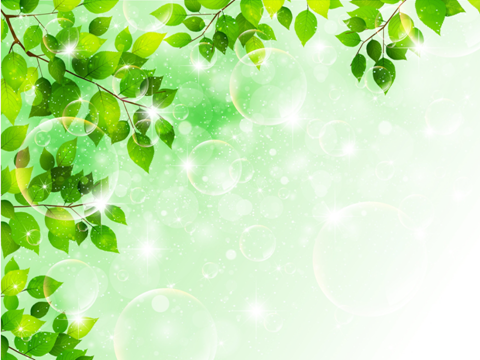 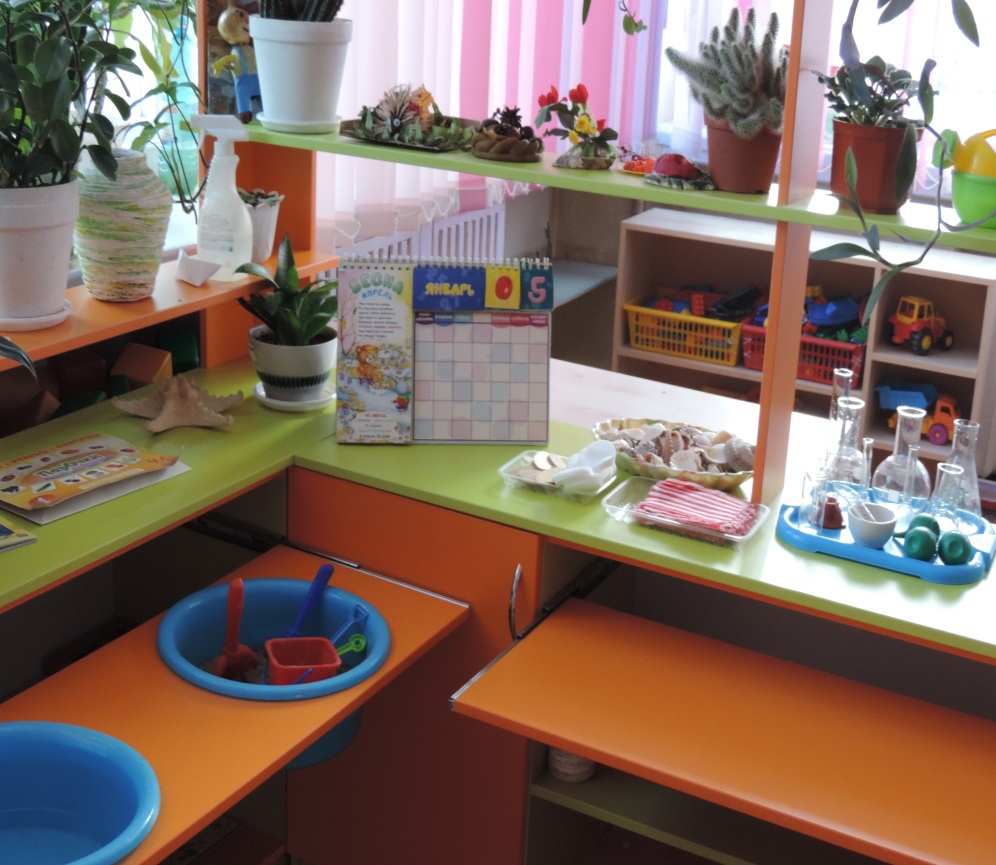 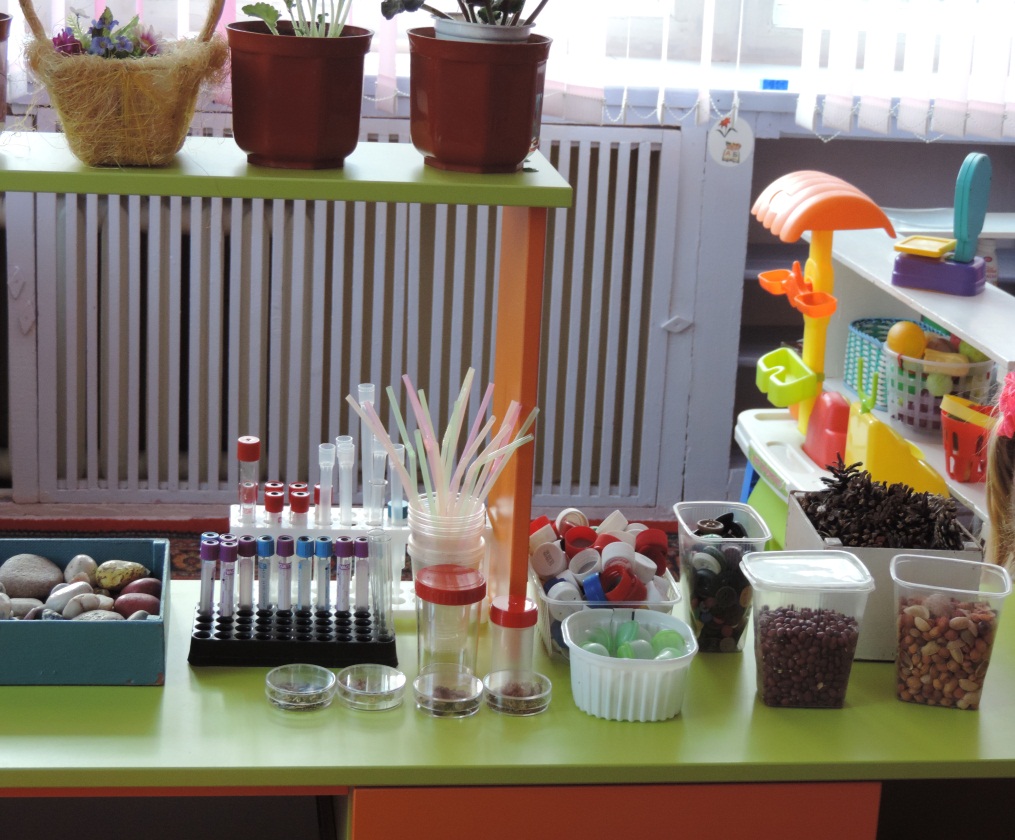 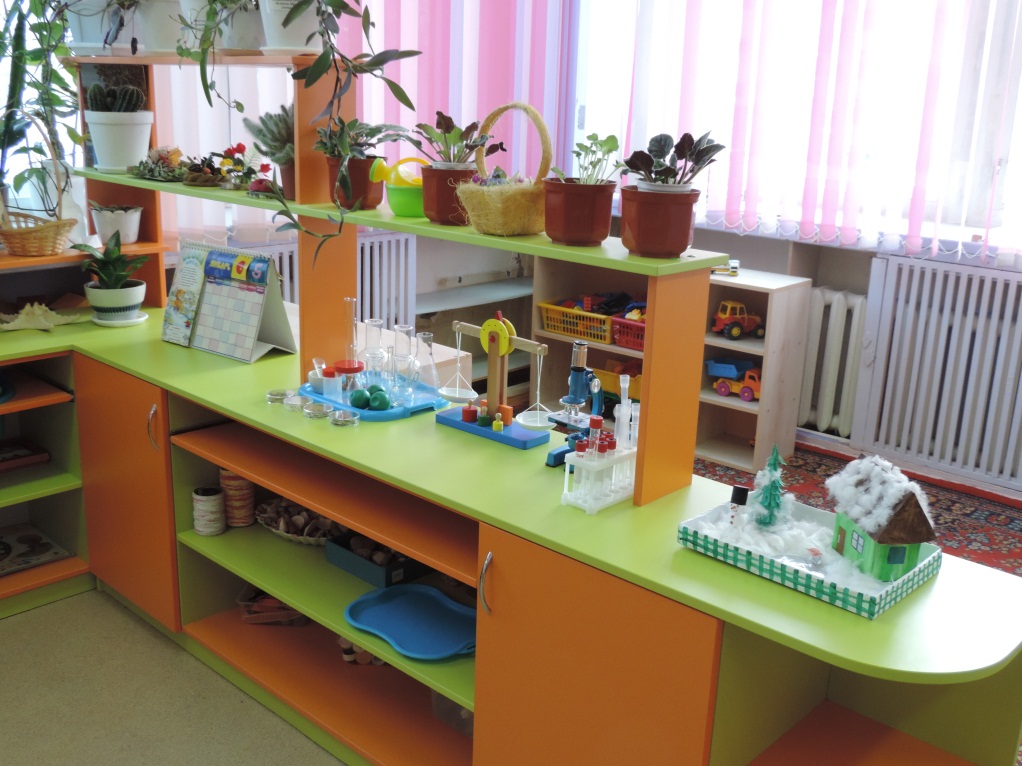 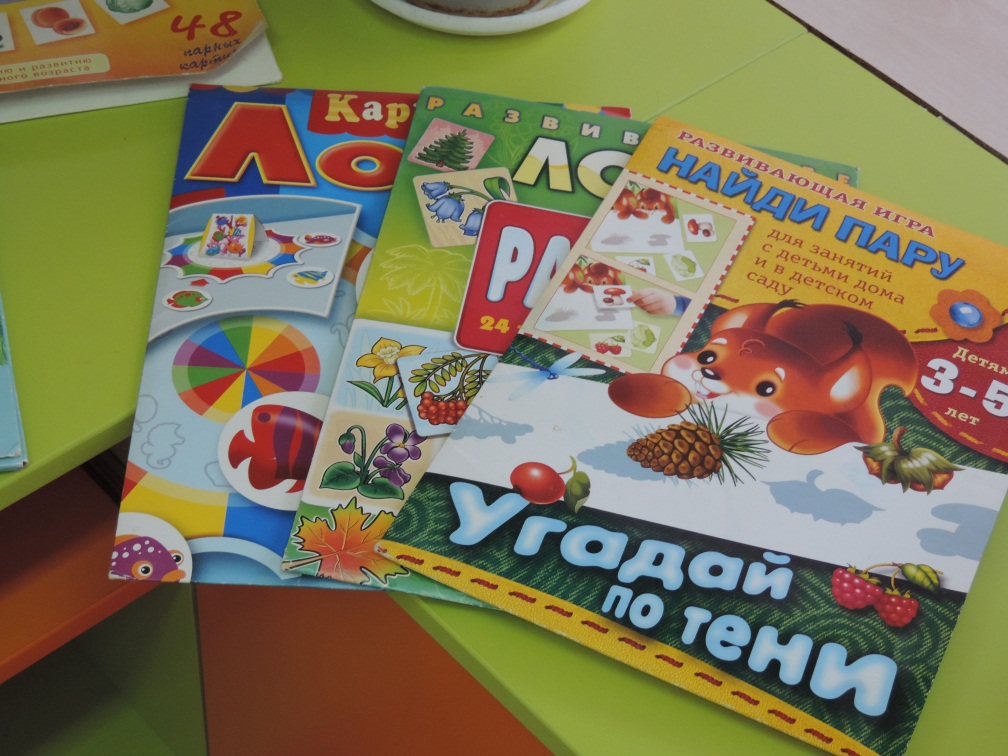 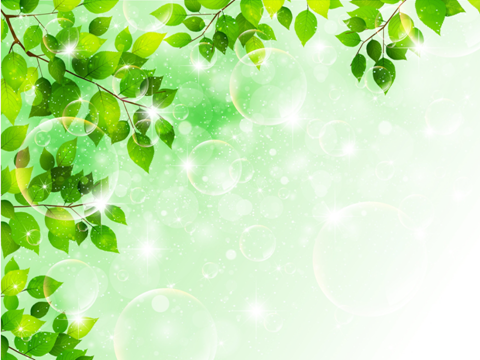 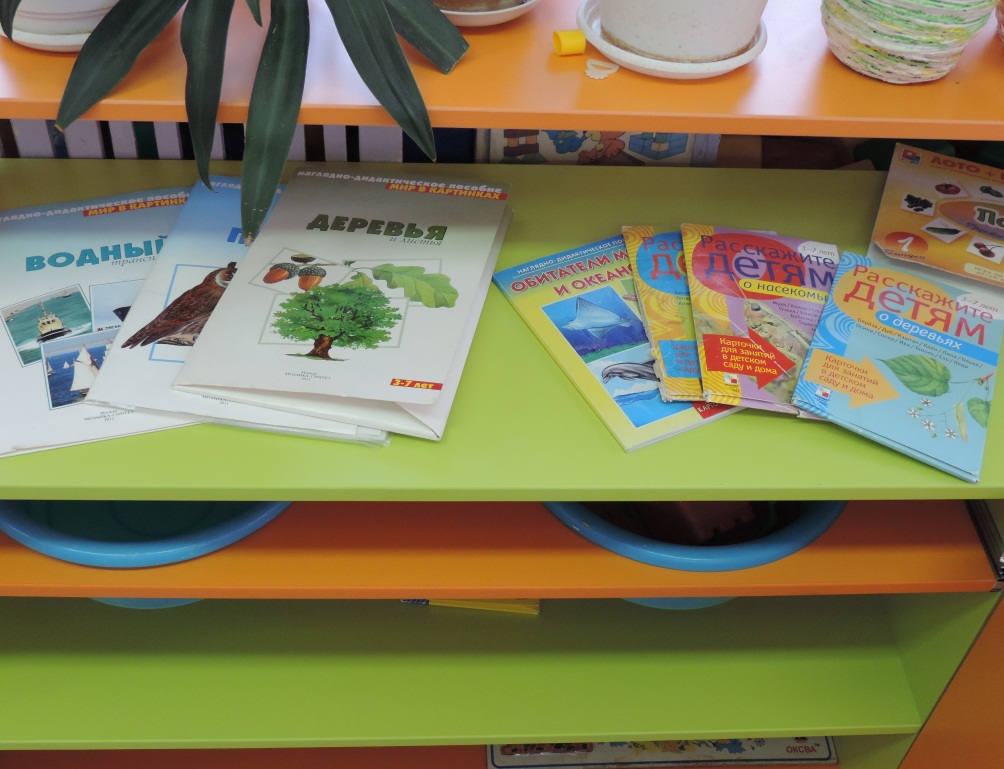 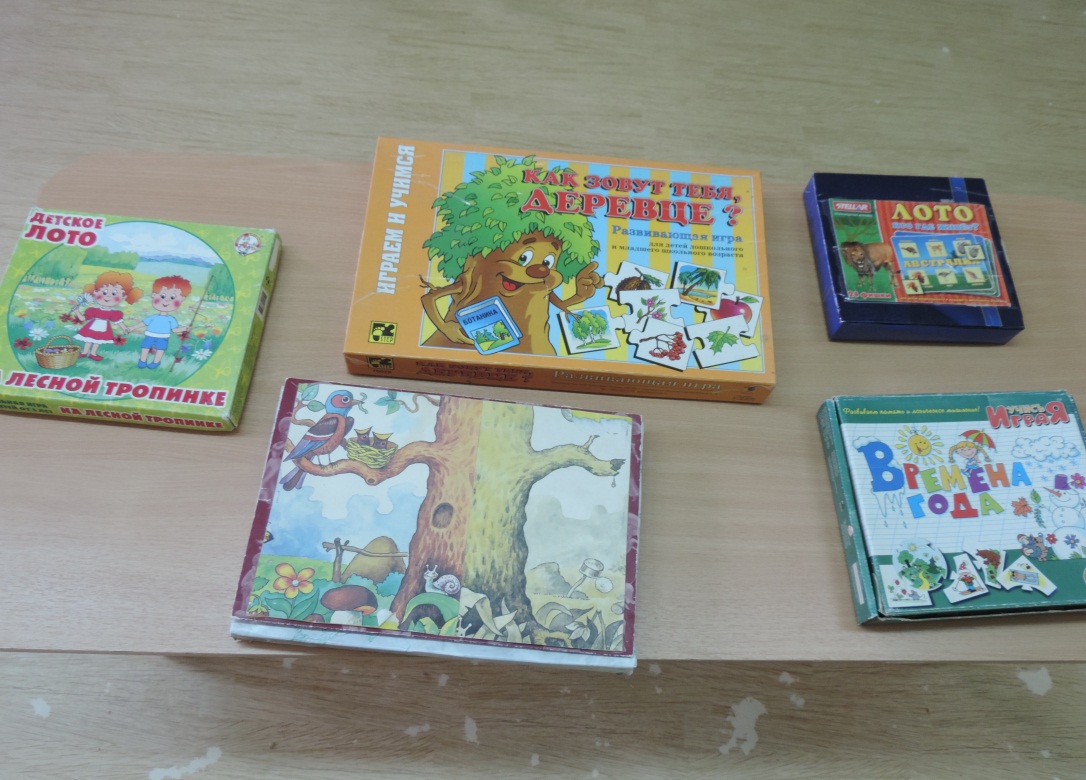 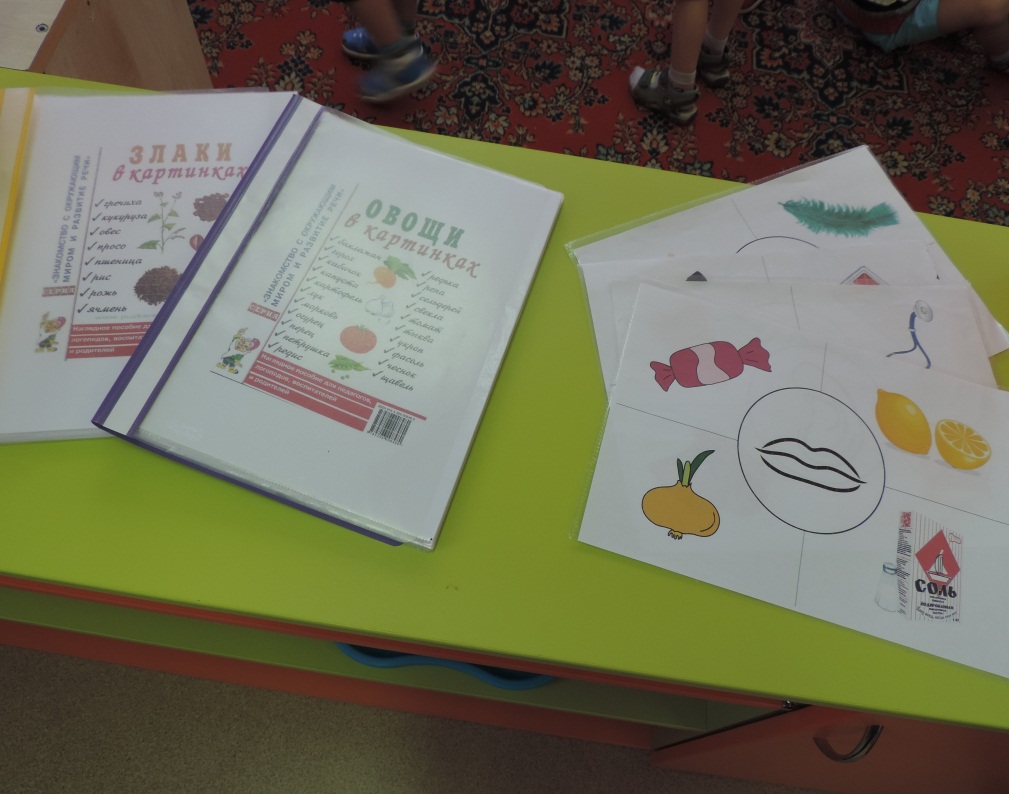 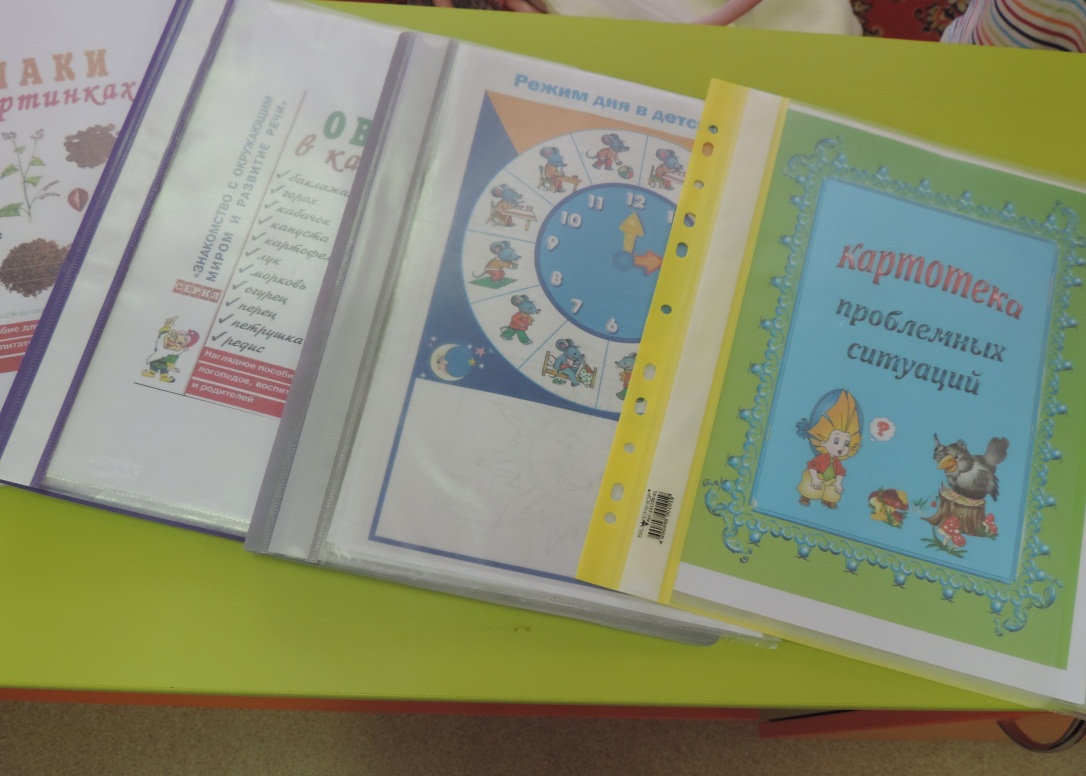 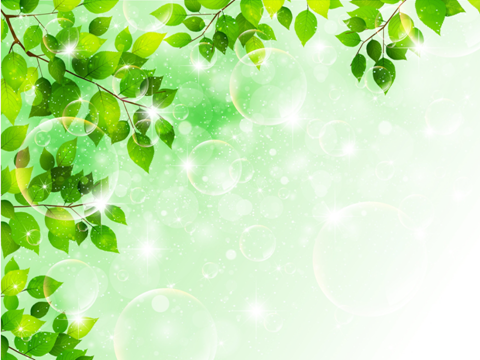 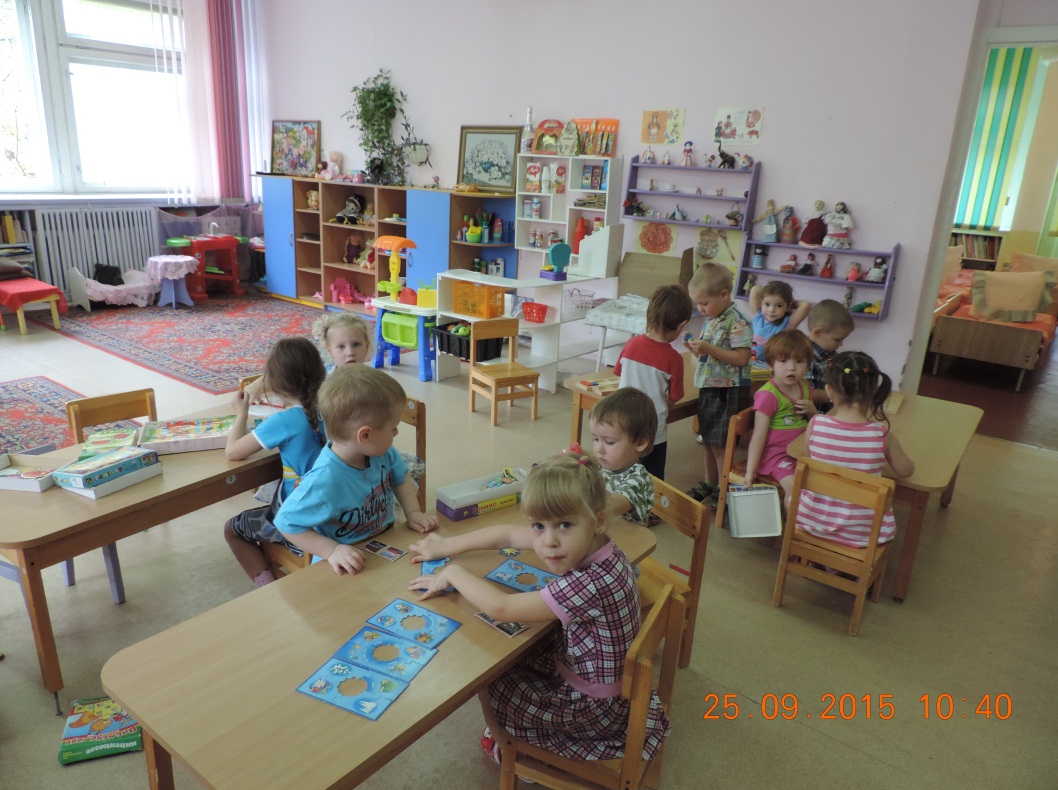 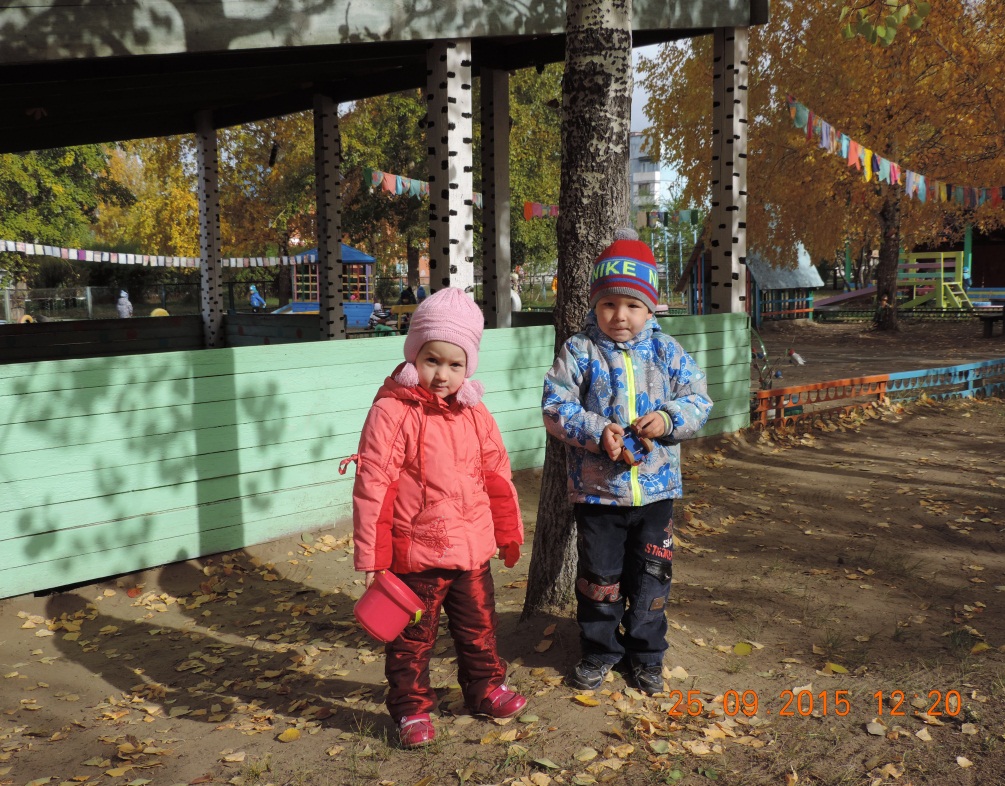 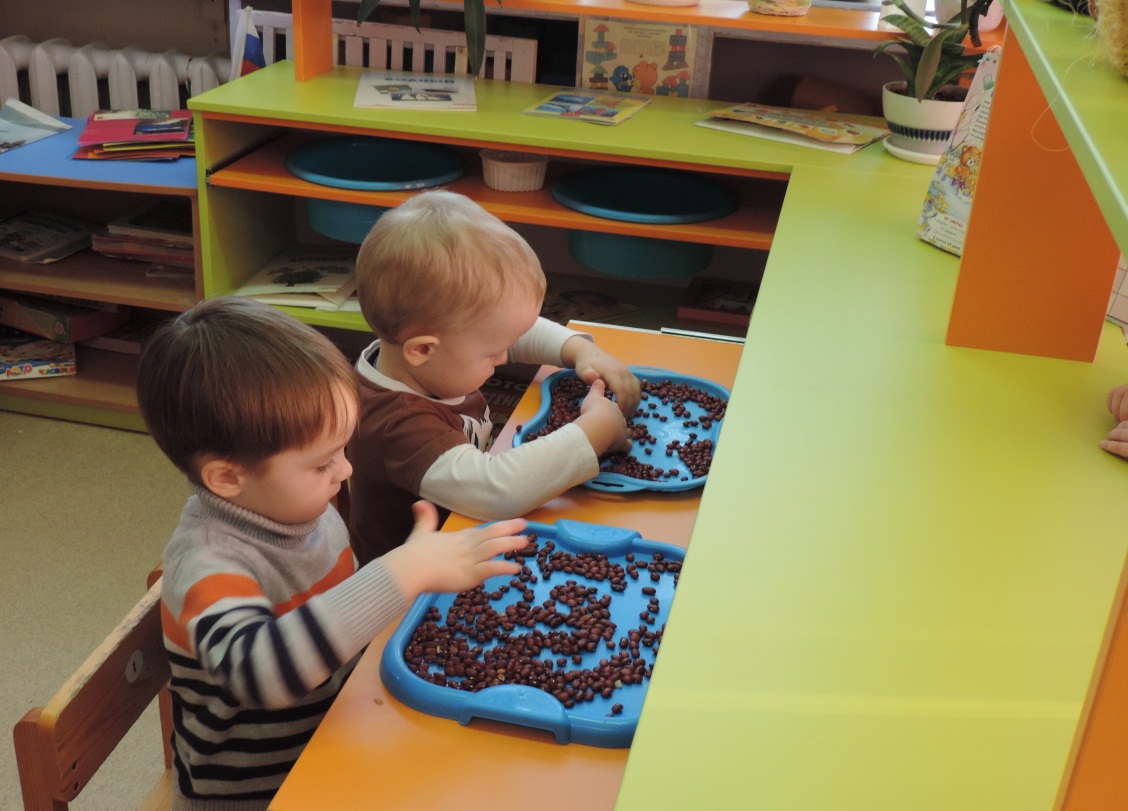 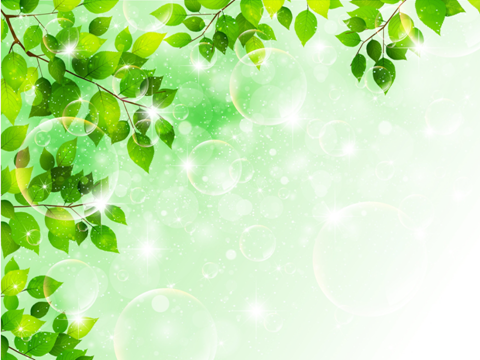 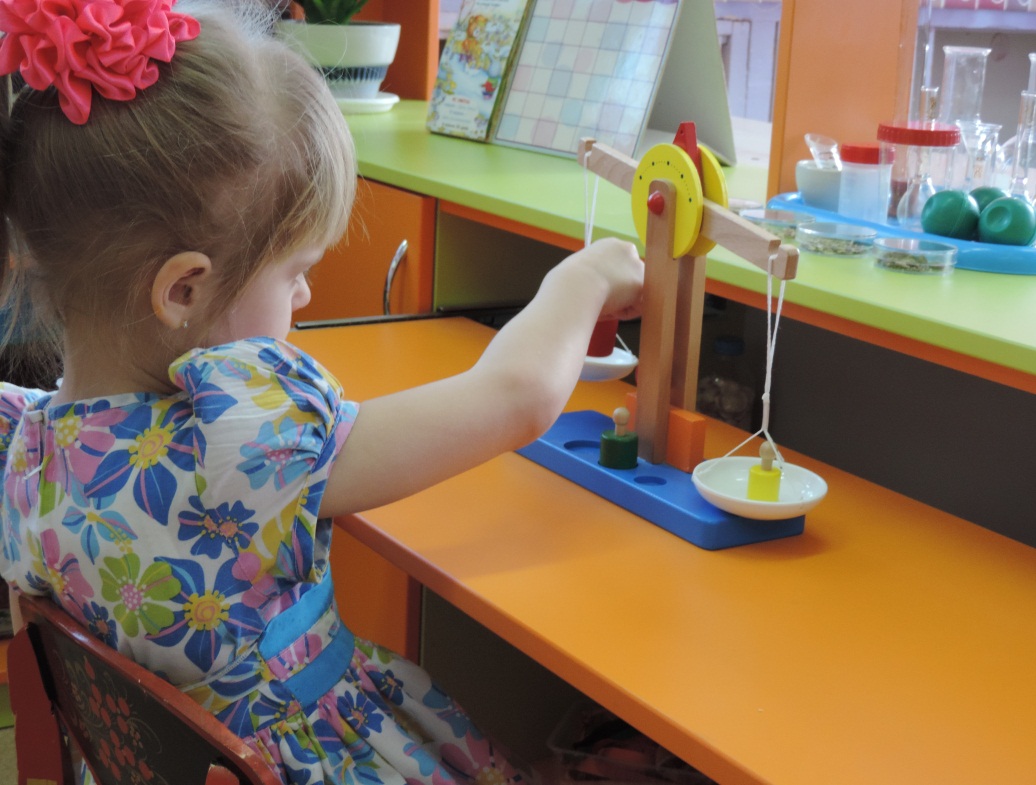 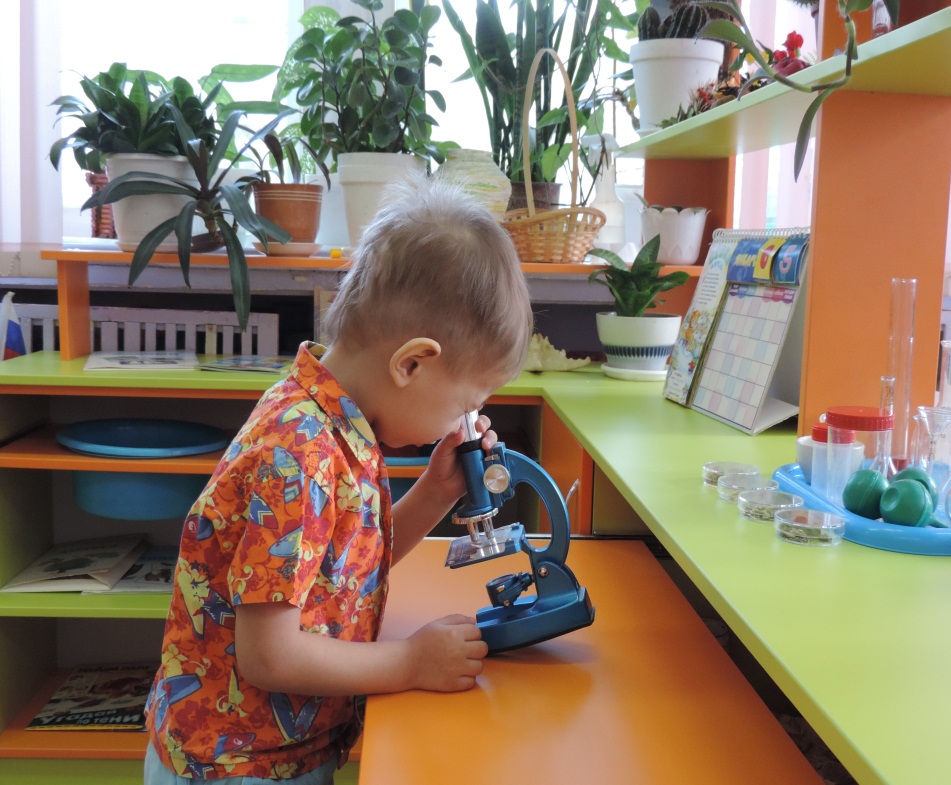 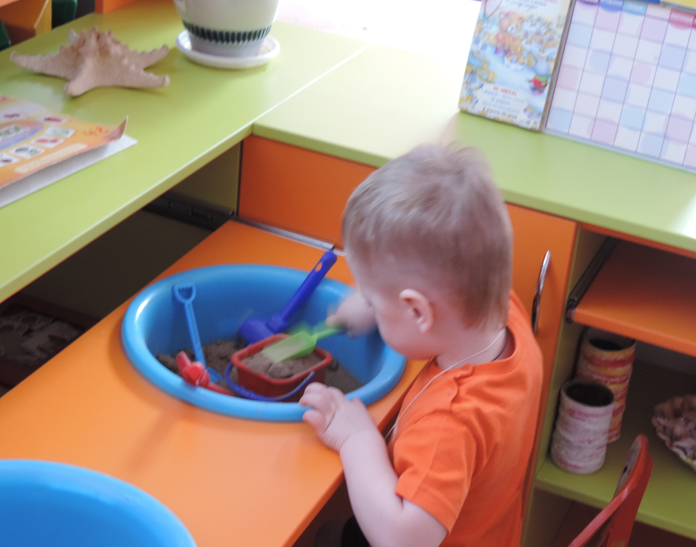 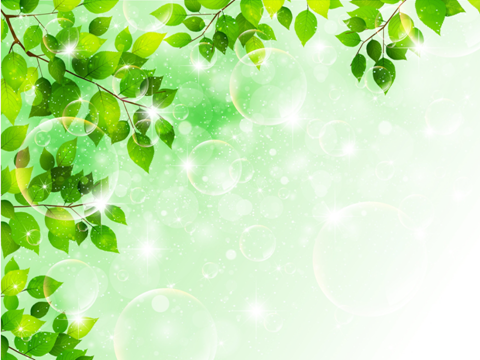 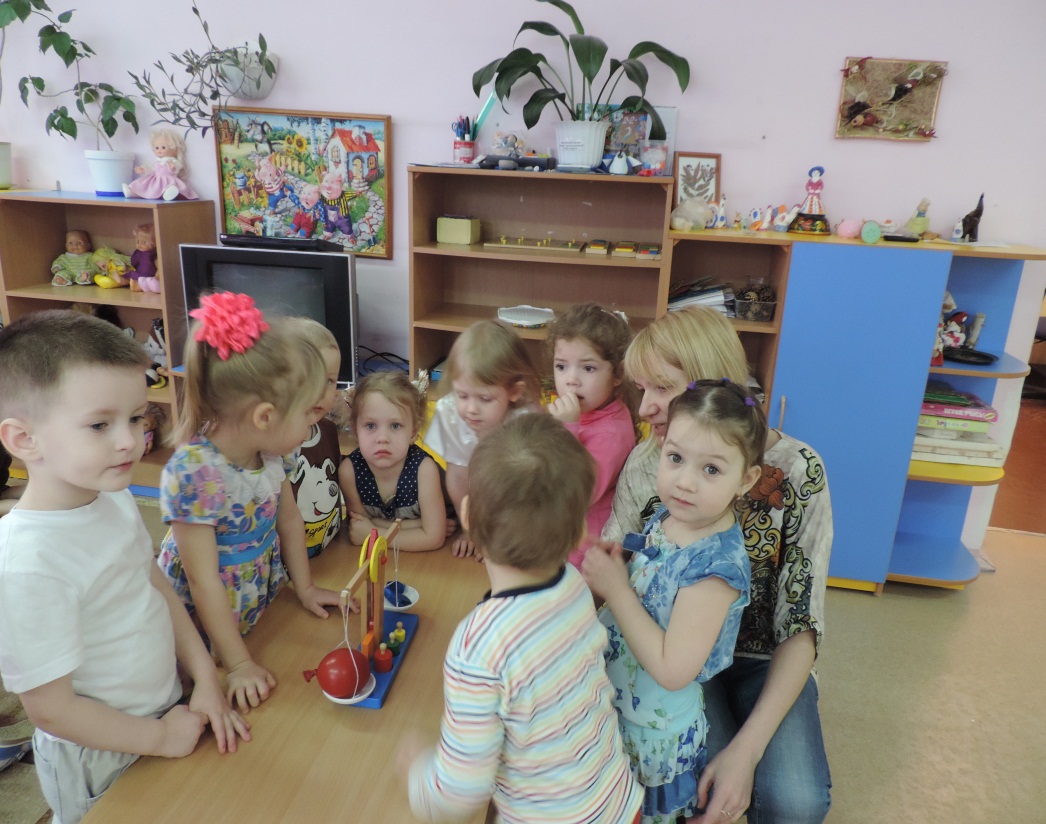 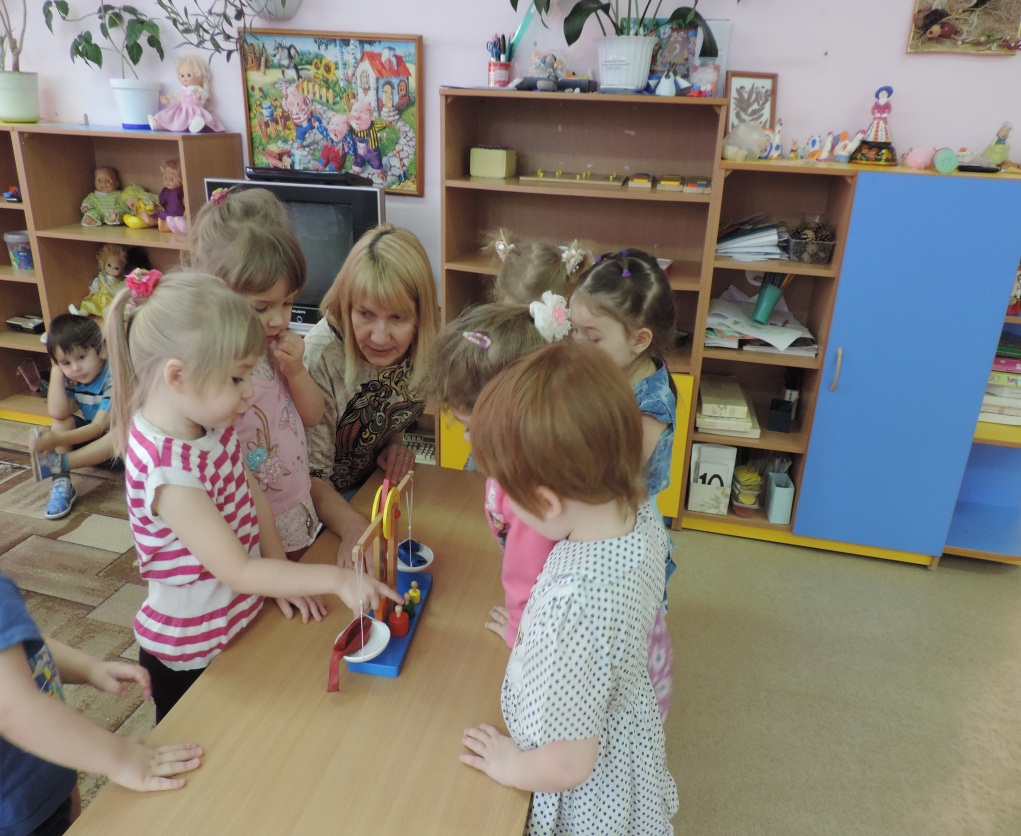 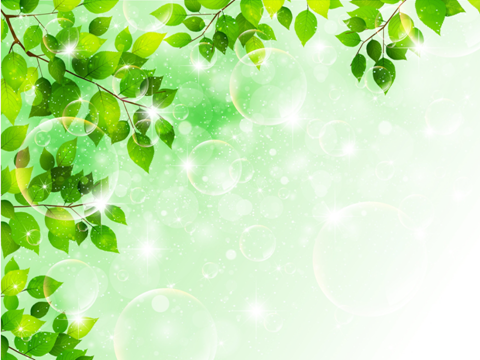 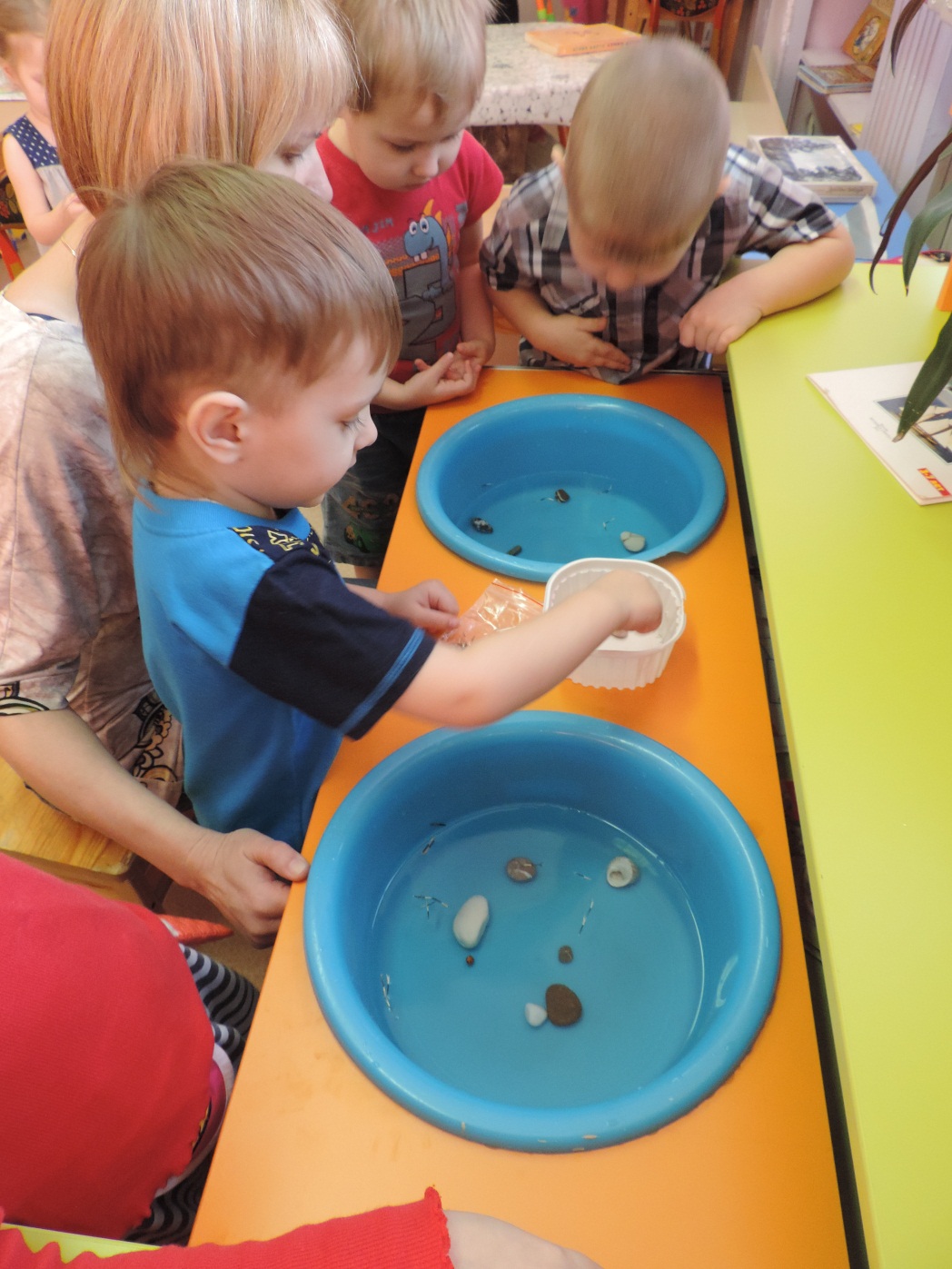 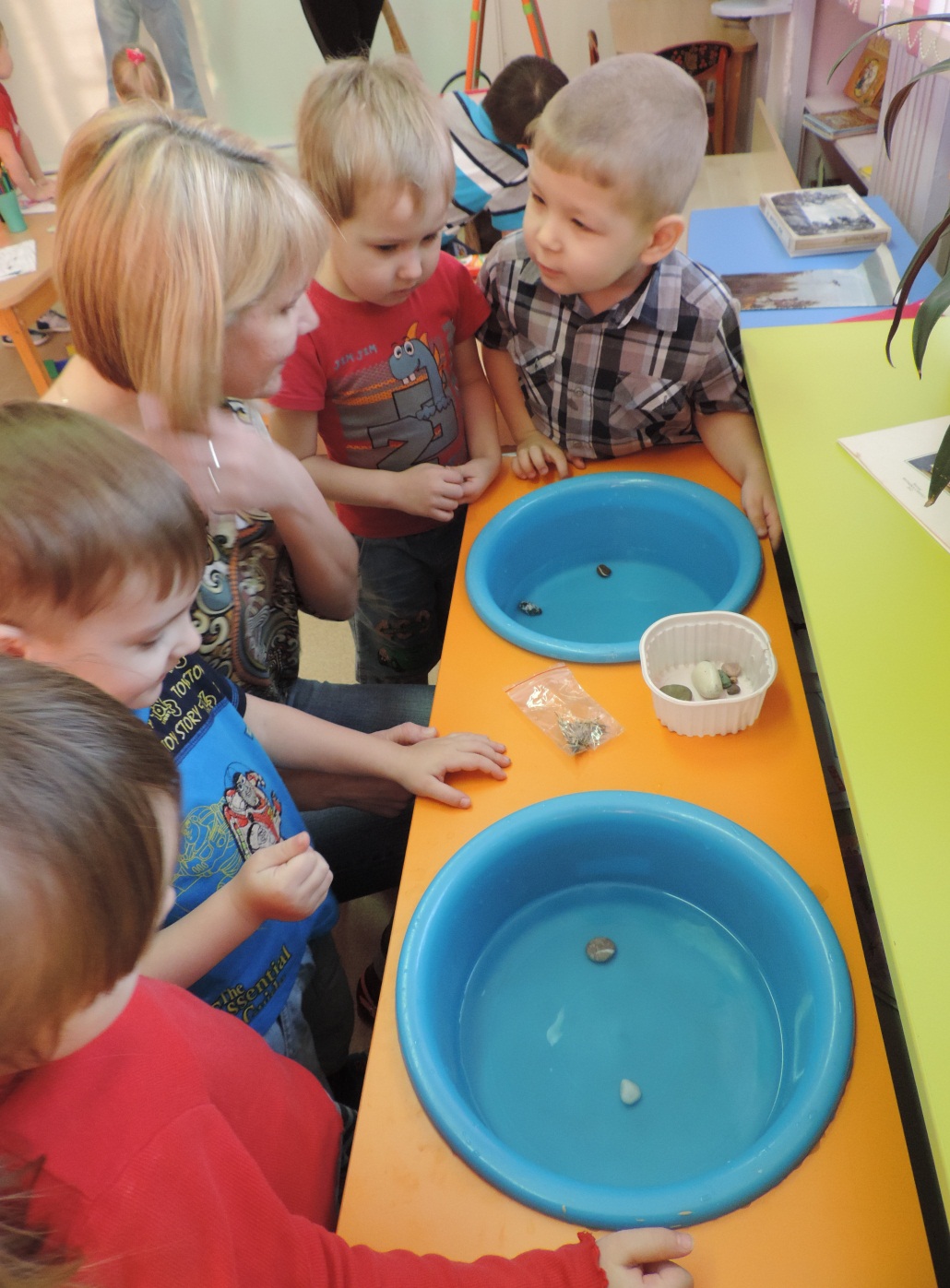 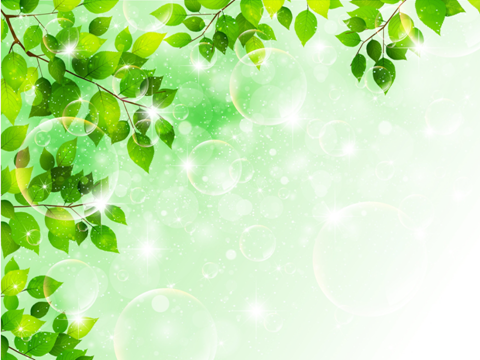 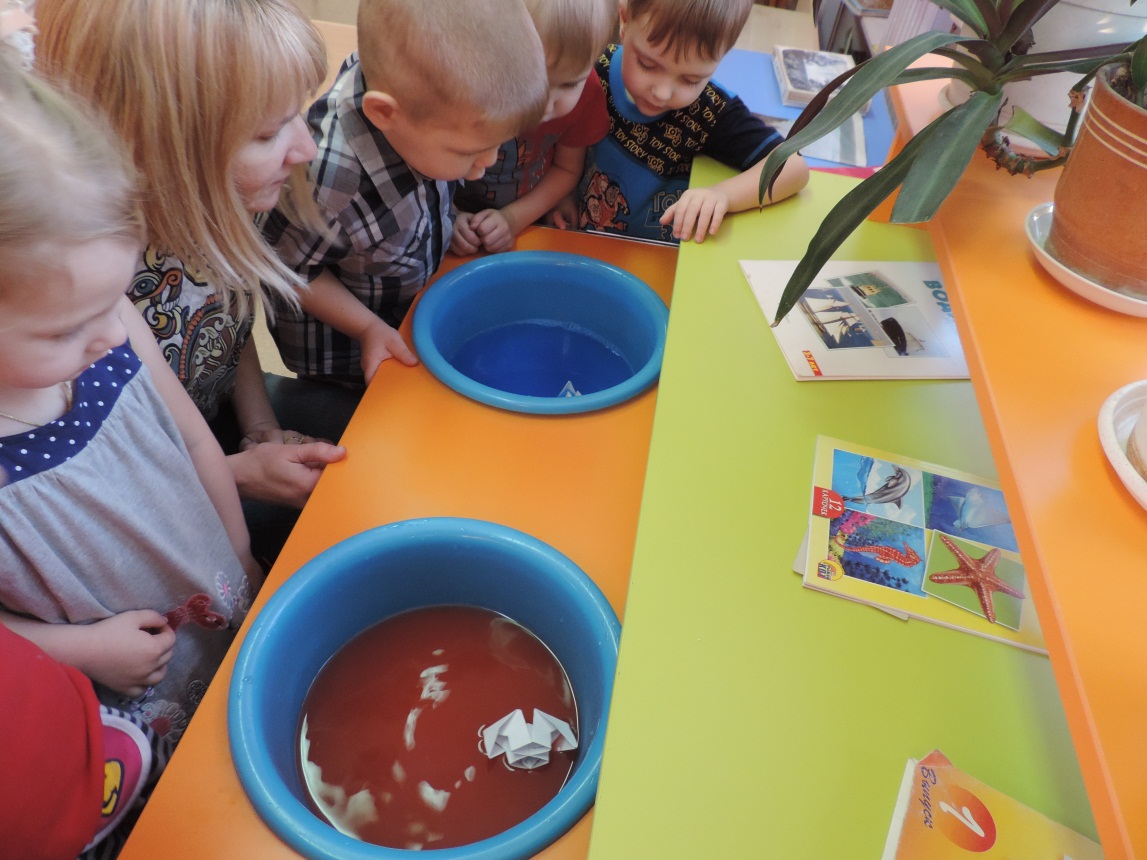 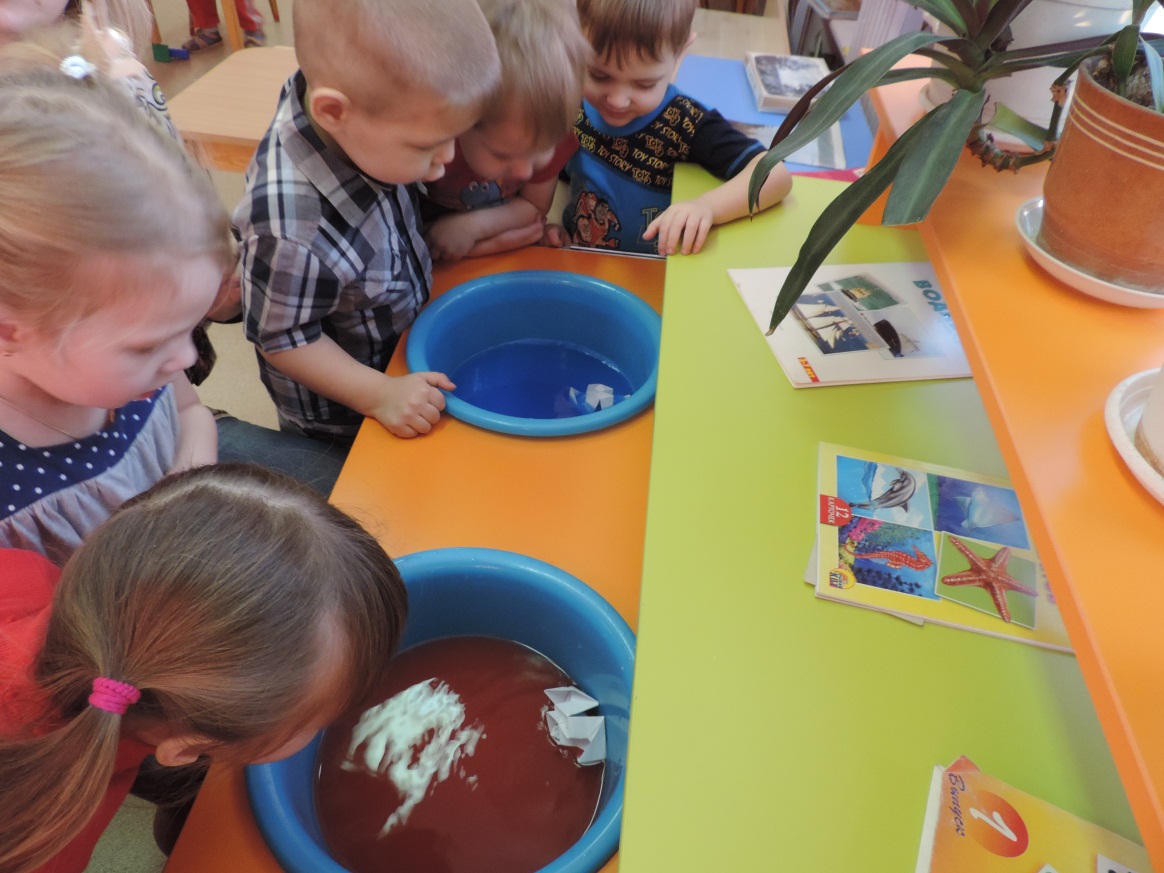 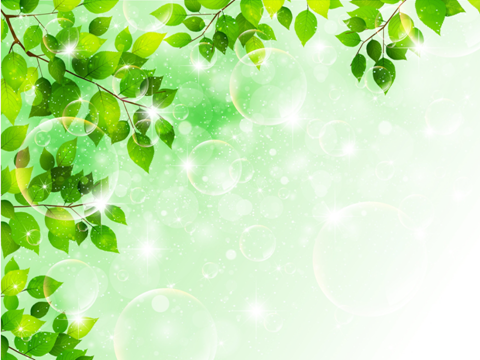 СПАСИБО ЗА ВНИМАНИЕ!